La Turquie millénaire:L’époque où Istanbul s’appelait Byzance et était grecque!
Luc Guay, Ph.D, didactique de l’histoire
UTA, automne 2013
Byzance
Carrefour commercial important: vers la mer Noire (Pont-Euxin)
Fallait d’abord passer par le Bosphore:  32 km long et large de 500 m (partie la plus étroite)
Colonie de la cité de Mégare (près d’Athènes):       657 av. J.C. pour le contrôle du Bosphore
Les Grecs avaient colonisé un territoire très vaste: autour Méditerranée, mer Noire.
Byzance et les colonies grecques
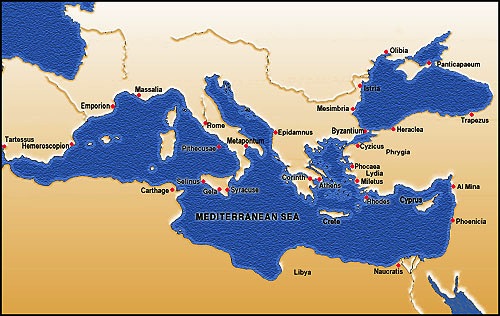 Mer Noire ou Pont-Euxin
Hellespont
Byzance
Après guerres médiques, installation Athéniens qui y font commerce dont importation blé mer Noire
La ville devient démocratie
Les Spartiates en font la conquête durant guerre du Péloponnèse (405 av. J.C.) et s’approprient le blé de la mer Noire, causant la perte d’Athènes.
Redevient colonie athénienne au 4e s. av. J.C.
Alexandre le Grand  en prit possession lorsqu’il fit la conquête de l’Asie Mineure
après sa mort, Byzance redevint indépendante
Des légendes s’y rapportant
la Toison d’Or: Jason et les Argonautes
Hellespont
Colchide (Géorgie, Est mer Noire)
Magicienne Médée
en réalité: s’emparer de l’or du Caucase
Le roi Midas et son or
Phrygie
Le Nœud gordien et le maître de l’Asie!
Phrygie
Byzance et les colonies grecques
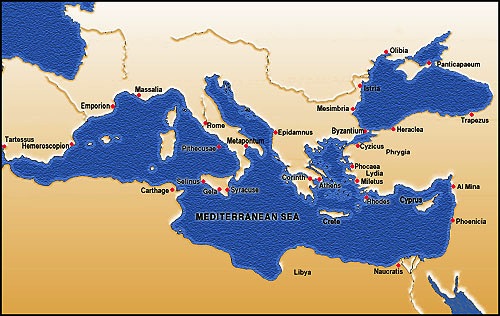 Mer Noire ou Pont-Euxin
Hellespont
Toison d’Or: Hellé et Phrixos
Jason et ses Argonautes
Conquêtes d’Alexandre le Grand
De sa capitale Pella (Macédoine), traversa Bosphore
S’empara cités grecques puis perses
Conquit royaumes d’Égypte, Mésopotamie
Se rendit jusqu’en Inde
La phalange
Après mort d’Alexandre:
Empire macédonien divisé en 4 régions par ses généraux
Byzance et ses environs revint au général Lysimaque
Confia trésor de Pergame à son homme de confiance Philétairos…
Des traces qui « parlent »
Les Grecs ont laissé des traces importantes sur le territoire turc
Des théâtres
Des stades
Des temples
Des murailles
Des cités
Théâtre grec
Édifice comptant des sections:
Orchestra (circulaire)
Gradins (semi-circulaire)
Vomitoires (entrée et sortie spectateurs)
Pièces tragiques, comiques
Acteurs portaient des masques et cothurnes
Pouvait contenir de 5000 à 20 000 spectateurs
Hiérapolis
orchestra
Milet
Pergame
Pergame
Priène
Éphèse
Éphèse
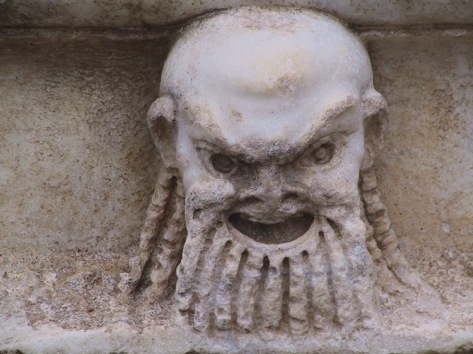 Bouleutérion
Assemblée de la Boulè, personnes (Bouleutes) nommées par l’Ecclesia annuellement;
Affaires de la cité-État: lois, règlements
Priène: bouleutérion
Stades
Terrain entouré de gradins
Environ 200 m de long
Compétitions sportives, courses, lancers
Trêve sacrée durant les jeux
1ers jeux, à Olympie, 776 av. J.C.
Aphrodisias
Temple
Édifice religieux rectangulaire, entouré de colonnes:
styles dorique, ionique, corinthien
Portique – sanctuaire (naos) – trésors (opisthodome)
Sacrifices et prières devant le temple
Religion polythéiste
Didymes
Didymes
Didymes
Didymes
Colonnes doriques
Colonnes ioniques
Colonne ionique
Priène
Colonnes corinthiennes
Colonne corinthienne
Didymes
Didymes
Autel de Pergame
Cités-États
Plan orthogonal: rues à angles droits
Hippodamos de Milet, 5e s. av. J.C.
Portes d’entrée massives
Entourées murailles
Disposition selon appareils cyclopéens
isodomes
Priène
Porte de Milet
Tour de Pergé
Priène
Priène
Pergame
Pergame
Sous les Grecs, l’Anatolie…
S’est couverte d’édifices 
Loisirs
Civils 
Religieux 
Devient une région importante, riche, puissante
…puis…conquête romaine
La Grèce continentale devient province romaine en 146 av. J.C.
Le roi de Pergame, Attale III, cède son royaume par testament aux Romains en 133 av. J.C. 
Les infrastructures vont changer un peu…mais l’influence grecque est grande.